PODMIOTY NIEPUBLICZNE W ADMINISTRACJI PUBLICZNEJKONWERSATORIUM
DR KARINA PILARZ
ZAJĘCIA NR 2
1. ORGANIZACJE POZARZĄDOWE (USTAWA O DZIAŁALNOŚCI POŻYTKU PUBLICZNEGO I O WOLONTARIACIE, USTAWA O FUNDACJACH, PRAWO O STOWARZYSZENIACH).
ORGANIZACJE POZARZĄDOWE
TYPU NON-PROFIT, TWORZĄ TZW. TRZECI SEKTOR (SEKTOR POZARZĄDOWY, SEKTOR NIEZALEŻNY, SEKTOR DOBROWOLNY);
FORMALNA ORGANIZACJA, NIEZALEŻNOŚĆ OD STRUKTUR PAŃSTWOWYCH, GOSPODARCZYCH, SAMORZĄDOWYCH;
DZIAŁAJĄ NA RZECZ DOBRA SPOŁECZNEGO;
ICH CELEM NIE JEST PRZEJĘCIE WŁADZY, MOGĄ JEDNAK WSPÓŁPRACOWAĆ Z ORGANAMI ADMINISTRACJI PUBLICZNEJ;
MOTYWACJE KOMERCYJNE NIE SĄ PODSTAWĄ ICH DZIAŁALNOŚCI. MOGĄ PROWADZIĆ DZIAŁALNOŚĆ GOSPODARCZĄ, ALE ZYSK MUSI BYĆ PRZEZNACZONY NA CELE STATUTOWE (ZAKAZ PODZIAŁU ZYSKU POMIĘDZY CZŁONKÓW).
PRZEKAZYWANIE ZADAŃ PUBLICZNYCH ORGANIZACJOM POZARZĄDOWYM – PRZECIĄŻENIE ORGANÓW ADMINISTRACJI, ORGANIZACJE POZARZĄDOWE JAKO PRZEJAW SAMORZĄDNOŚCI SPOŁECZNEJ SĄ LEPIEJ PRZYGOTOWANE DO PODJĘCIA OKREŚLONYCH DZIAŁAŃ, REAGUJĄ SZYBCIEJ NA PROBLEMY SPOŁECZNE;
UZUPEŁNIAJĄ DZIAŁANIA PAŃSTWA W TAKICH SFERACH JAK POMOC SPOŁECZNA, OCHRONA ZDROWIA, OŚWIATA, EDUKACJA, KULTURA, SZTUKA, EKOLOGIA, PRZECIWDZIAŁANIE PATOLOGIOM SPOŁECZNYM;
ABY SKUTECZNIE DZIAŁAĆ WYMAGAJĄ WSPARCIA ROZWIĄZANIAMI PRAWNYMI ORAZ FINANSOWYMI.
ZAJĘCIA NR 3 
1. PARTNERSTWO PUBLICZNO-PRYWATNE;
2. CHARAKTER PRAWNY UMOWY O PARTNERSTWIE PUBLICZNO-PRYWATNYM;
3. STUDIUM WYBRANEGO PRZYPADKU.
PODSTAWA PRAWNA: 
USTAWA Z DNIA 19 GRUDNIA 2008 R. O PARTNERSTWIE PUBLICZNO-PRYWATNYM
M. KULESZA, M. BITNER, A. KOZŁOWSKA, USTAWA O PARTNERSTWIE PUBLICZNO-PRYWATNYM. KOMENTARZ, WARSZAWA 2006
 NOWY, POZAKODEKSOWY TYP UMOWY NAZWANEJ;
 STOSUJE SIĘ DO NIEJ PRZEPISY CZĘŚCI OGÓLNEJ KODEKSU CYWILNEGO, PRZEPISY OGÓLNE DOTYCZĄCE ZOBOWIĄZAŃ ORAZ EWENTUALNE PRZEPISY DOTYCZĄCE UMÓW KOMPLEMENTARNYCH WOBEC UMOWY O PPP (PAKIET KONTRAKTOWY: UMOWA O PPP, UMOWY O DORADZTWO, UMOWY O ROBOTY BUDOWLANE ITP.).
K. PŁONKA-BIELENIN, CHARAKTER PRAWNY UMOWY O PARTNERSTWO PUBLICZNO-PRYWATNE, „SAMORZĄD TERYTORIALNY” 2010, NR 9

 ROZBIEŻNOŚCI W ZAKRESIE CHARAKTERU PRAWNEGO UMOWY O PPP NIE DOTYCZĄ SAMEGO ZAKWALIFIKOWANIA UMOWY DO UMÓW CYWILNOPRAWNYCH, ALE RACZEJ KWALIFIKACJI JAKO UMÓW NAZWANYCH LUB NIENAZWANYCH;
NOWA REGULACJA PRAWA WYRAŹNIE NAWIĄZUJE DO OBOWIĄZUJĄCYCH INSTYTUCJI PRAWA POLSKIEGO, PRZEDE WSZYSTKIM INSTYTUCJI PRAWA CYWILNEGO. WYRAZEM ELASTYCZNOŚCI USTAWY JEST POSŁUGIWANIE SIĘ PRZYJĘTYMI W PRAWIE CYWILNYM I W PRAWIE HANDLOWYM – KLAUZULAMI GENERALNYMI, CO RÓWNIEŻ NADAJE NOWY CHARAKTER USTAWIE O PPP.
M. BEJM (RED.), USTAWA O PARTNERSTWIE PUBLICZNO-PRYWATNYM. KOMENTARZ, WARSZAWA 2014
 W WYNIKU NOWELIZACJI Z 2010 R. PRAWODAWCA JEDNOZNACZNIE PRZESĄDZIŁ, ŻE UMOWA O PPP JEST UMOWĄ CYWILNOPRAWNĄ;
 DO UMÓW O PPP, W ZALEŻNOŚCI OD WYBRANEGO TRYBU WYBORU PARTNERA PRYWATNEGO ZASTOSOWANIE ZNAJDĄ ALBO PRZEPISY PRAWA ZAMÓWIEŃ PUBLICZNYCH ALBO USTAWY O UMOWIE KONCESJI NA ROBOTY BUDOWLANE LUB USŁUGI;
 BIORĄC POD UWAGĘ BRZMIENIE PRZEPISÓW TYCH USTAW (DOTYCZĄCYCH STOSOWANIA PRZEPISÓW KODEKSU CYWILNEGO), NALEŻY UZNAĆ, ŻE DO UMOWY O PP ZASTOSOWANIE ZNAJDUJĄ PRZEPISY KC.
B. DOLNICKI, R. CYBULSKA, NOWE DWUSTRONNE FORMY DZIAŁANIA ADMINISTRACJI PUBLICZNEJ – ZAGADNIENIA WYBRANE, [W:] J. ZIMMERMANN (RED.), KONCEPCJA SYSTEMU PRAWA ADMINISTRACYJNEGO, WARSZAWA 2007
 NALEŻY WZIĄĆ POD UWAGĘ KWESTIĘ ROZSZERZENIA KOMPETENCJI SĄDÓW ADMINISTRACYJNYCH O UPRAWNIENIE DO ROZSTRZYGANIA SPORÓW MIĘDZY ADMINISTRACJĄ A INNYMI PODMIOTAMI PRAWA – SPORÓW WYNIKAJĄCYCH Z AKTÓW TYPU „UMOWA” ZAWIERANYCH NA PODSTAWIE PRAWA ADMINISTRACYJNEGO. CHARAKTER PUBLICZNY FUNKCJI TYCH UMÓW, JAKO FORM REALIZACJI USTAWOWYCH ZADAŃ ADMINISTRACJI, SYTUOWAŁBY TAKIE UMOWY POZA OBSZAREM PRAWA CYWILNEGO.
M. KANIA, UMOWA O PARTNERSTWIE PUBLICZNO-PRYWATNYM. STUDIUM ADMINISTRACYJNOPRAWNE, KATOWICE 2013
 W ODNIESIENIU DO UMOWY O PARTNERSTWIE PUBLICZNO-PRYWATNYM MAMY DO CZYNIENIA ZE WSPÓŁISTNIENIEM ROZWIĄZAŃ WYWODZĄCYCH SIĘ Z DWÓCH SZCZEGÓŁOWYCH GAŁĘZI PRAW, TJ. PRAWA CYWILNEGO I PRAWA ADMINISTRACYJNEGO, TWORZĄCYCH KONSTRUKCJĘ UMOWY;
 W OBECNYM STANIE PRAWNYM MOŻEMY ZATEM MÓWIĆ O HYBRYDOWYM CHARAKTERZE UMOWY O PARTNERSTWIE PUBLICZNO-PRYWATNYM;
 Z PUNKTU WIDZENIA CYWILISTYCZNEGO – DWUSTRONNA CZYNNOŚĆ PRAWNA, ZGODNE OŚWIADCZENIE WOLI STRON; Z PUNKTU WIDZENIA PRAWA ADMINISTRATYWISTYCZNEGO – ŚRODEK DO WYPEŁNIENIA PRZEZ PODMIOTY PUBLICZNE CIĄŻĄCYCH NA NICH ZADAŃ PUBLICZNYCH.
J. S. LANGROD, INSTYTUCJE PRAWA ADMINISTRACYJNEGO. ZARYS CZĘŚCI OGÓLNEJ, KRAKÓW 2003
 ADMINISTRACJA ŻYJE „PODWÓJNYM ŻYCIEM” PRAWNYM – JEST JEDNOCZEŚNIE PODDANA PRAWU ADMINISTRACYJNEMU I CYWILNEMU.
ZAGOSPODAROWANIE OBSZARU DAWNEJ ZAJEZDNI TRAMWAJOWEJ NA DOLNYM MIEŚCIE W GDAŃSKU
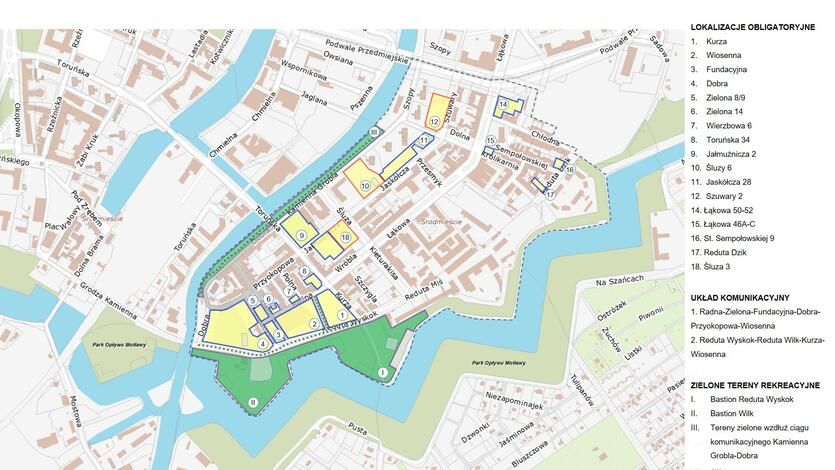 https://www.gdansk.pl/partnerstwo-publiczno-prywatne-w-gdansku/zagospodarowanie-obszaru-dawnej-zajezdni-tramwajowej-na-dolnym-miescie-w-gdansku,a,126245
https://bip.gdansk.pl/urzad-miejski/Umowa-o-partnerstwie-publiczno-prywatnym-dla-przedsiewziecia-Zagospodarowanie-obszaru-dawnej-zajezdni-tramwajowej-na-Dolnym-Miescie-w-Gdansku,a,197523